КРАЇНОЗНАВЧА ХАРАКТЕРИСТИКА КРАЇН АЗІЙСЬКО-ТИХООКЕАНСЬКОГО РЕГІОНУ
План:
1.Країнознавча характеристика Азійсько-Тихоокеанського туристичного регіону.
2.Загальні особливості країн Азійсько-Тихоокеанського туристичного регіону.
3.Туристська спеціалізація Азійсько-Тихоокеанського туристичного регіону.
1.Країнознавча характеристика Азійсько-Тихоокеанського туристичного регіону.
Класифікація за П. Масляком
До Східної Азії входять Китай, Японія, Корейська Народно-Демократична Республіка, Республіка Корея і Монголія.
До Південно-Східної Азії: Бруней, В'єтнам, Індонезія, Камбоджа, Лаос, Малайзія, М'янма, Сінгапур, Таїланд і Філіппіни.
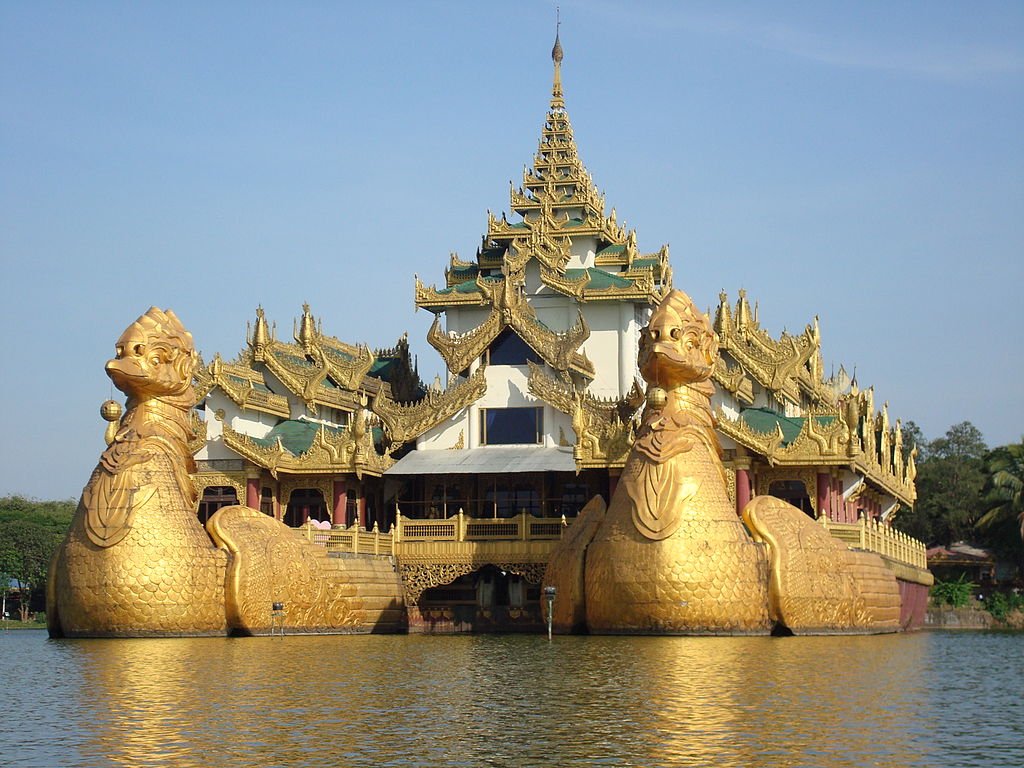 В межах Азійсько-Тихоокеанського туристичного регіону виділяють чотири туристичні райони:
Південно-Азійський туристичний район: Афганістан, Бангладеш, Бутан, Індія, Іран, Мальдіви, Непал, Пакистан, Шрі-Ланка.
Південно-Східноазійський туристичний район: В’єтнам, Індонезія, Камбоджа, Лаос, М’янма, Сінгапур, Таїланд, Філіппіни.
Північно-Східноазійський туристичний район: Китай, Монголія, Південна Корея, Північна Корея, Тайвань, Японія.
Австралія і Океанія: Австралія, Вануату, Гуам, Кірибаті, Кокосові Острови, Маршалові Острови, Мікронезія, Нова Зеландія, Нова Каледонія, Норфол, Острів Різдва, Острови Кука, Острови Піткерн, Палау, Папуа Нова Гвінея, Північні Маріанські Острови, Самоа, Соломонові Острови, Тонга, Тувалу, Уолліс і Футуна, Фіджі, Французька Полінезія.
2. Загальні особливості країн Азійсько-Тихоокеанського туристичного регіону.
До складу Азійсько-Тихоокеанського туристичного регіону належать країни з різним рівнем соціально-економічного розвитку.

Японія, Австралія і Нова Зеландія – належать до світових економічних лідерів та найбагатших країн з високим рівнем розвитку.

Афганістан, Непал, Шрі-Ланка, М’янма, Бангладеш, Папуа-Нова Гвінея - найбідніші країни світу.

Китай та Індія – країни з більш ніж мільярдним населенням кожна, з потужним сировинним і промисловим потенціалом, але з низькими прибутками на одного жителя.
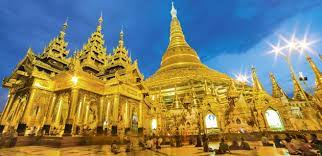 Японія – високорозвинута держава;
Республіка Корея, Сінгапур, Китай, Малайзія – держави що швидко розвиваються;
Камбоджа, Лаос, В'єтнам мають дуже низькі темпи розвитку економіки, притому, що чисельність населення росте дуже швидко.
 Звідси - бідність переважного числа жителів, що не дозволяє їм здійснювати туристські поїздки. Неписьменність населення, величезні державні борги і відсутність інвестицій в економіку, нерозвинена транспортна і туристська інфраструктура - все це знижує потенціал АТР як туристського регіону.
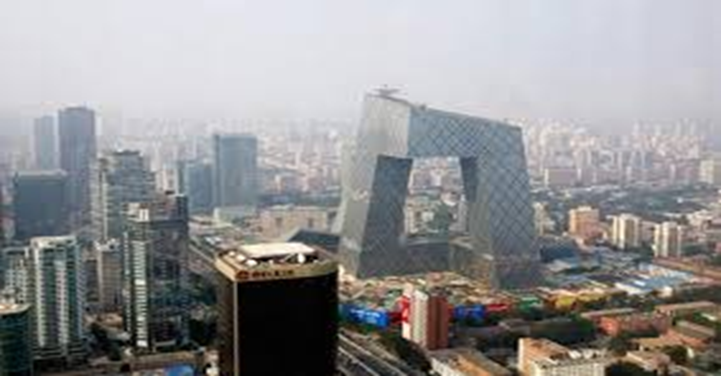 Позитивні фактори розвитку туризму в Азійсько-Тихоокеанському туристичному регіоні:
— територію даного регіону омивають три океани, багато морів, через які проходять основні воднотранспортні комунікації;
— різноманітні й багаті природні туристсько-рекреаційні ресурси та культурно-історична спадщина;
— розміщення в межах регіону важливих центрів паломництва;
— велика різноманітність етнічного складу, унікальний рослинний і тваринний світ (екзотика);
— відносна легкість в отриманні візи (в аеропорті після прибуття);
— значна кількість туристичних пропозицій, відносна «дешевизна» відпочинку.
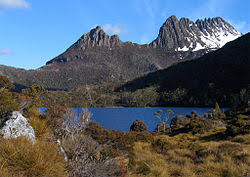 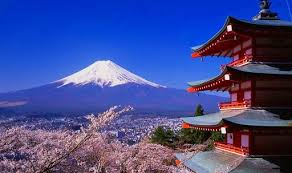 Фактори, що стримують розвиток туризму:
— нерівномірний економічний розвиток різних країн регіону;
— військовий неспокій та політична нестабільність в деяких країнах регіону;
— нерівномірність розвитку інфраструктури як загальної, так і туристичної;
— велика різниця в часі не тільки з іншими регіонами, а й всередині туристичного регіону;
— регіон дуже далеко розташований від країн Америки та Європи, відсутні прямі авіарейси;
— непридатність значної частини територій (пустелі, скелі, гори, джунглі) для організації масового туризму;
— непідготовленість деяких країн регіону до прийому туристів;
— можливі природні катаклізми та катастрофи;
— подекуди несприятлива екологічна та епідеміологічна ситуація, хвороби та епідемії.
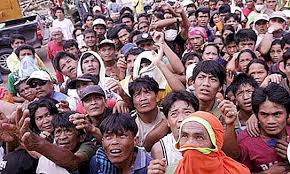 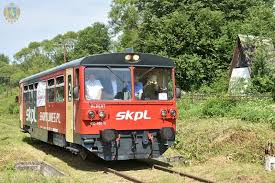 Туристичні прибуття і доходи від міжнародного туризму
Країни — лідери за туристичними прибуттями й доходами від туризму
3.Туристська спеціалізація Азійсько-Тихоокеанського туристичного регіону.
Основні мотиви подорожей в регіон - можливість купально-пляжного відпочинку, ознайомлення з екзотичною природою, традиційною культурою в її різних проявах (кухня, свята, звичаї).
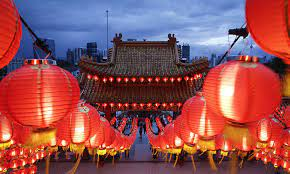 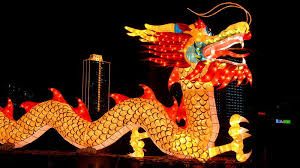 Природні туристсько-рекреаційні ресурси Азійсько-Тихоокеанського туристичного регіону.
Купально-пляжний туризм
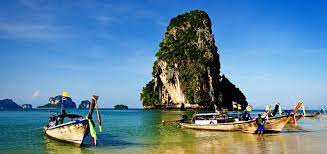 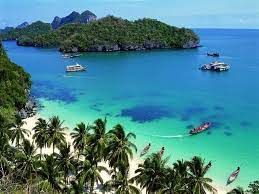 Найбільш популярним туристичним центром приморського відпочинку в Азії є Пхукет в Таїланді, відомий своїми прекрасними пляжами
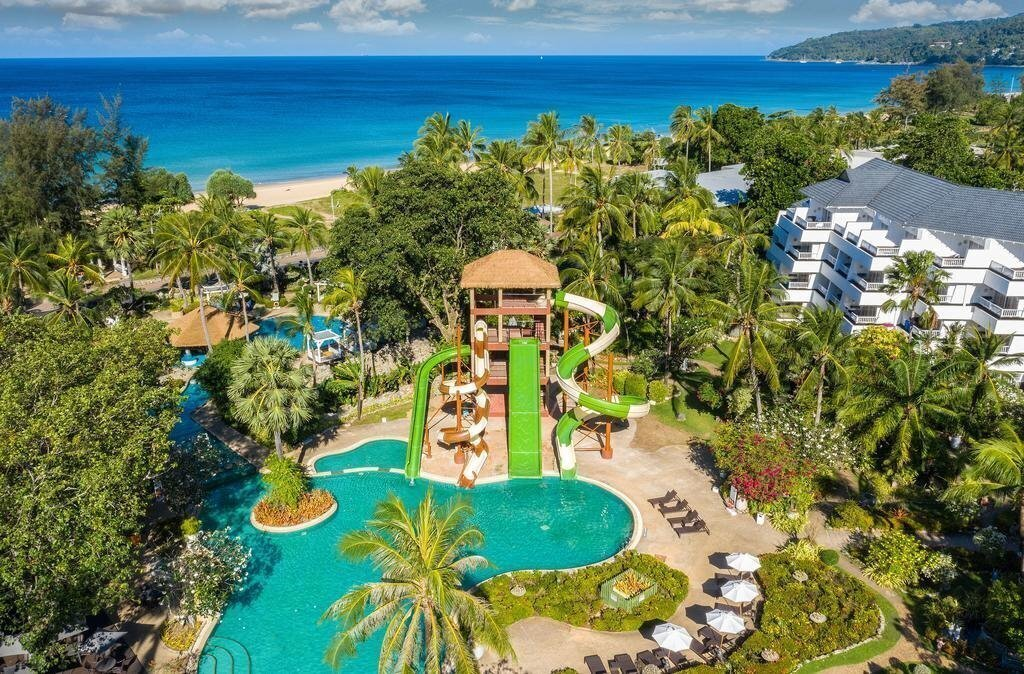 Готель Thavorn Palm Beach о. Пхукет, Таїланд
Туристські атракції -  розважальні заклади, парки, сади, буддійські храми.
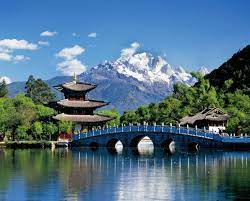 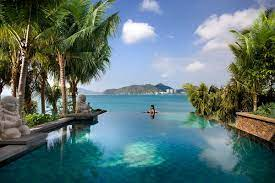 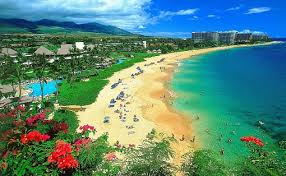 Китай, о. Хайнань
Розвинена індустрія відпочинку і розваг, широка мережа готелів різного рівня.
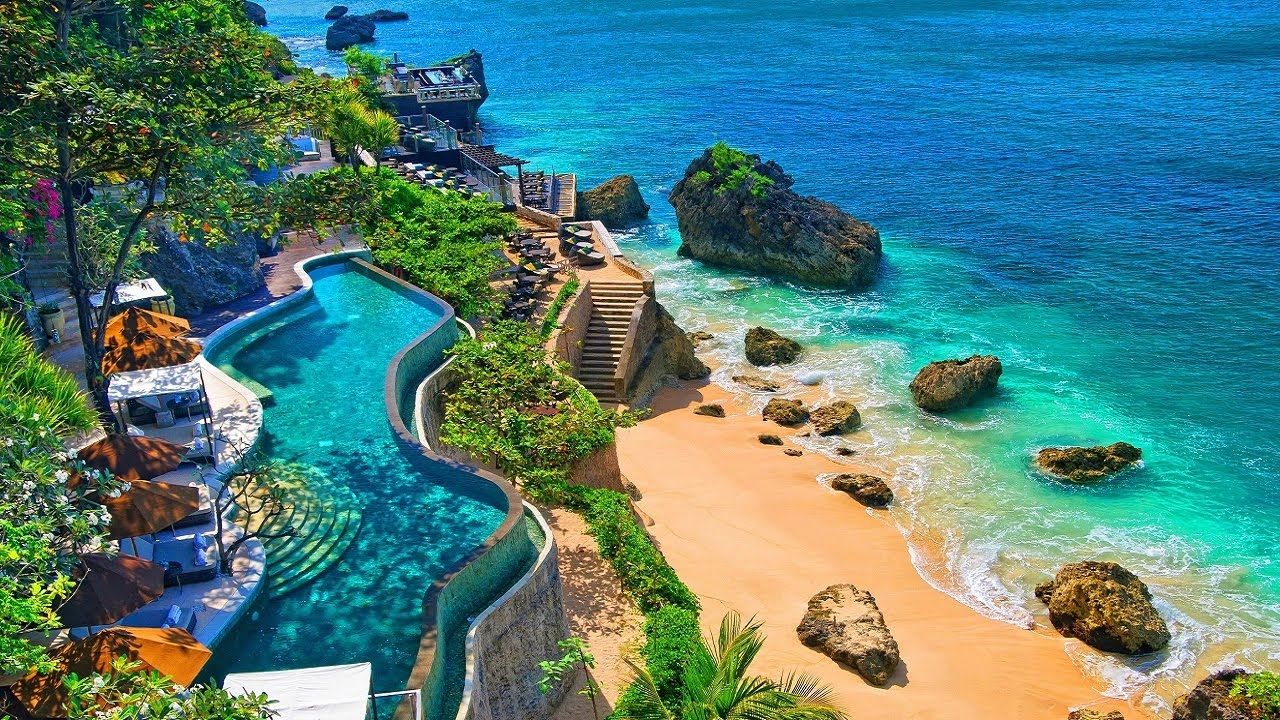 Музика, танці, релігійні свята, скульптура і живопис грають таку ж роль в туристичному бізнесі, як і постійне вдосконалення інфраструктури. 
Всесвітньо відомі зірки приїжджають в Санур на церемонії одруження, а європейські міністри проводять відпустку в «Середземноморському клубі» в Нуса-Дуа.

Розвиток отримали серфінг, дайвінг, екологічний і пляжний туризм.
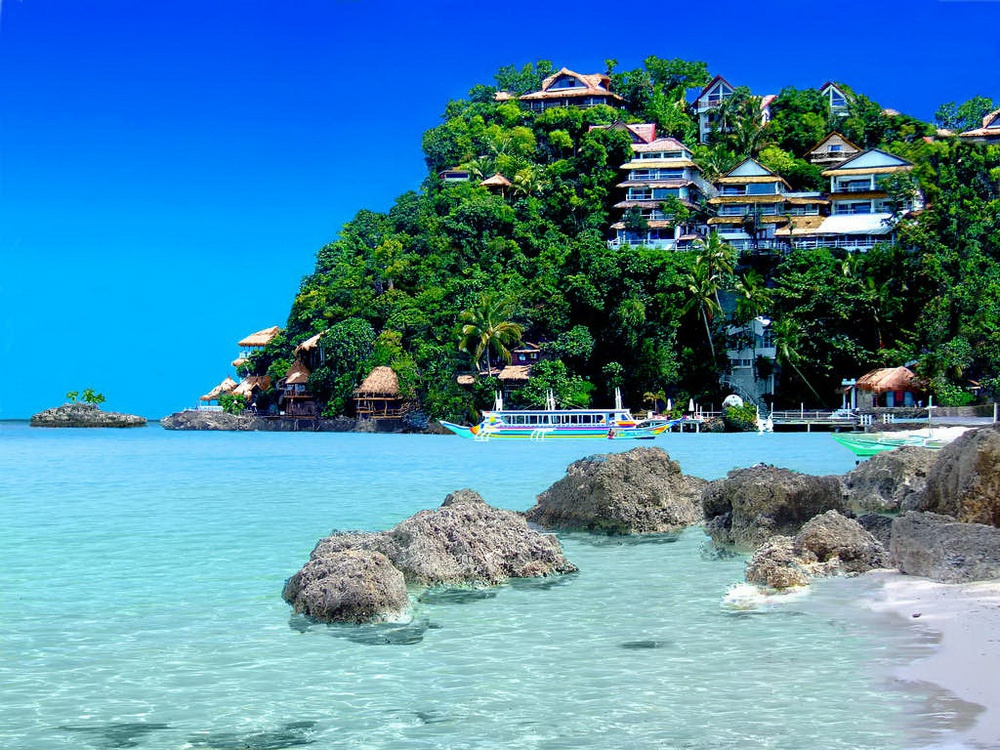 Боракай (Філіппіни)
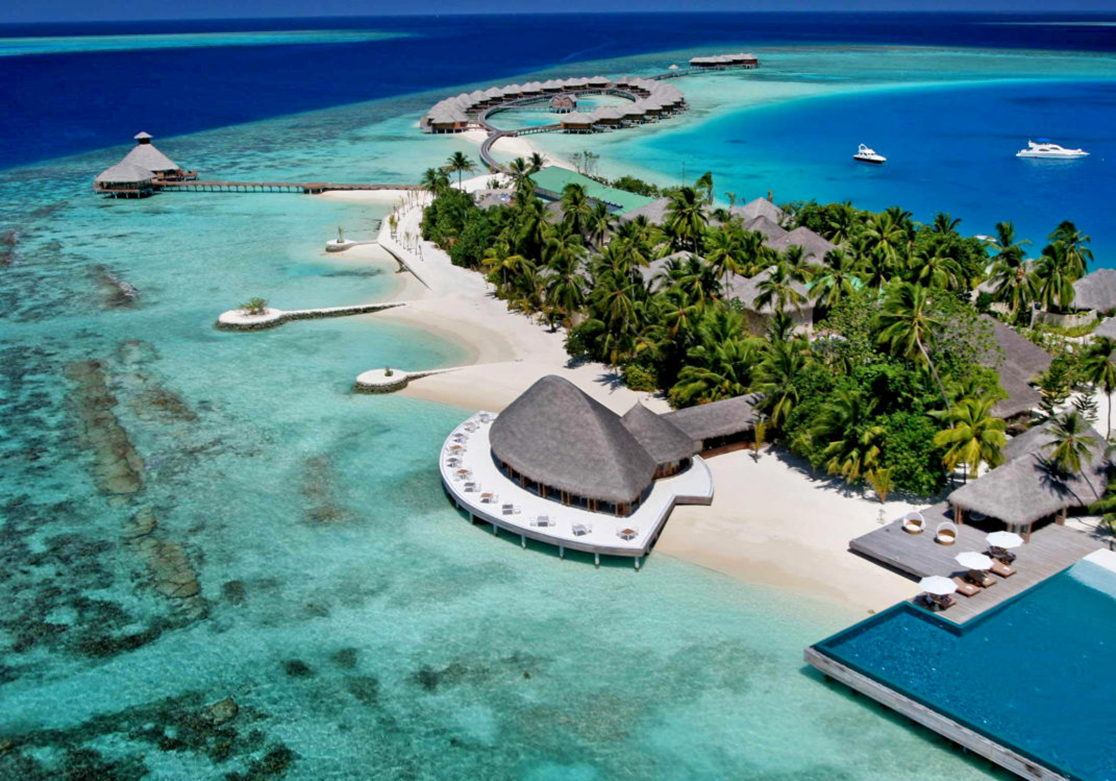 Мальдівські острови
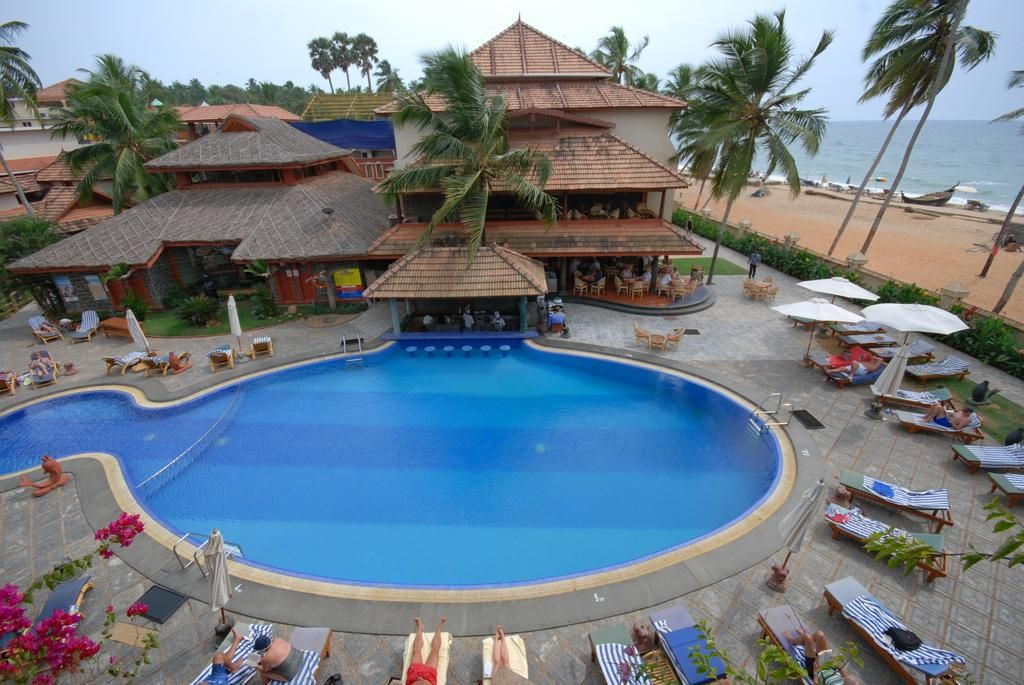 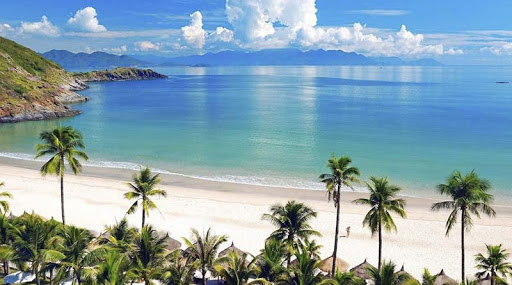 Керала (Індія)
Шрі-Ланка.
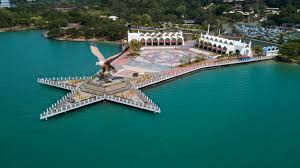 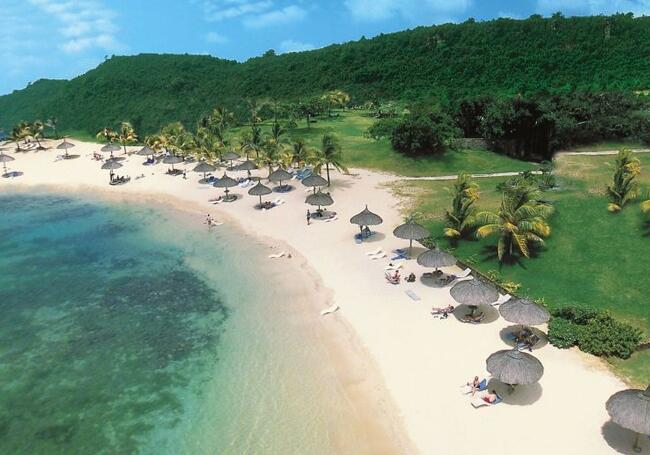 Лангкаві (Малайзія)
Фукуок (В’єтнам)
Найпопулярніші острови
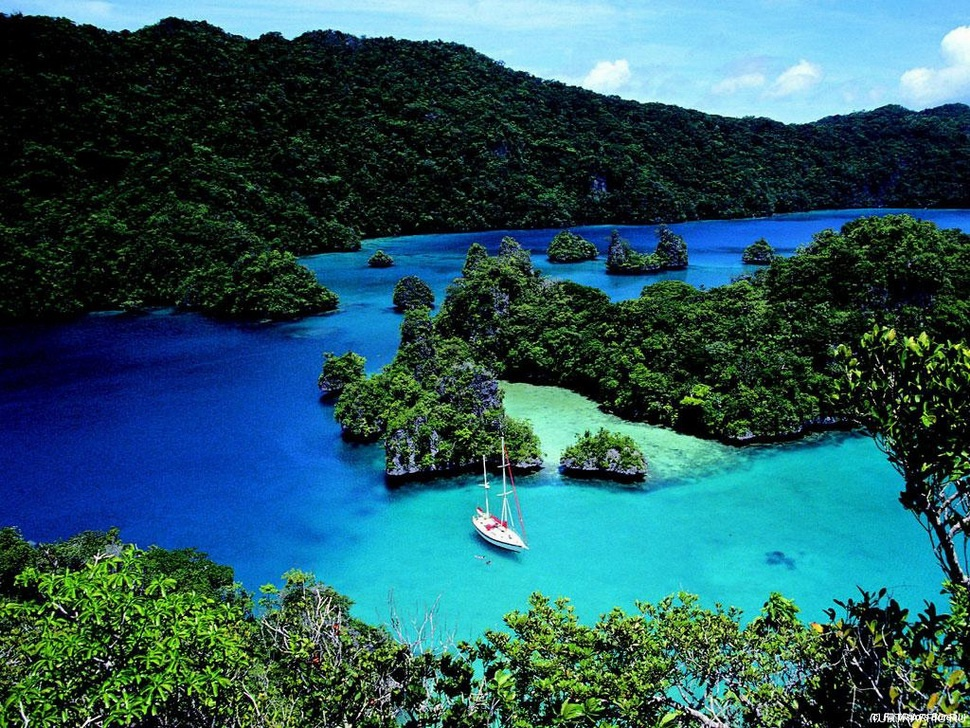 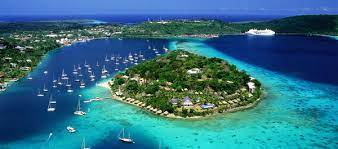 Вануату
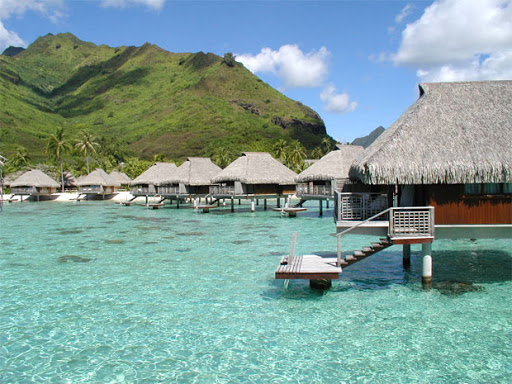 Фіджі
Тонга
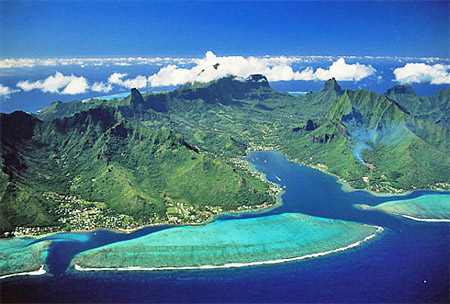 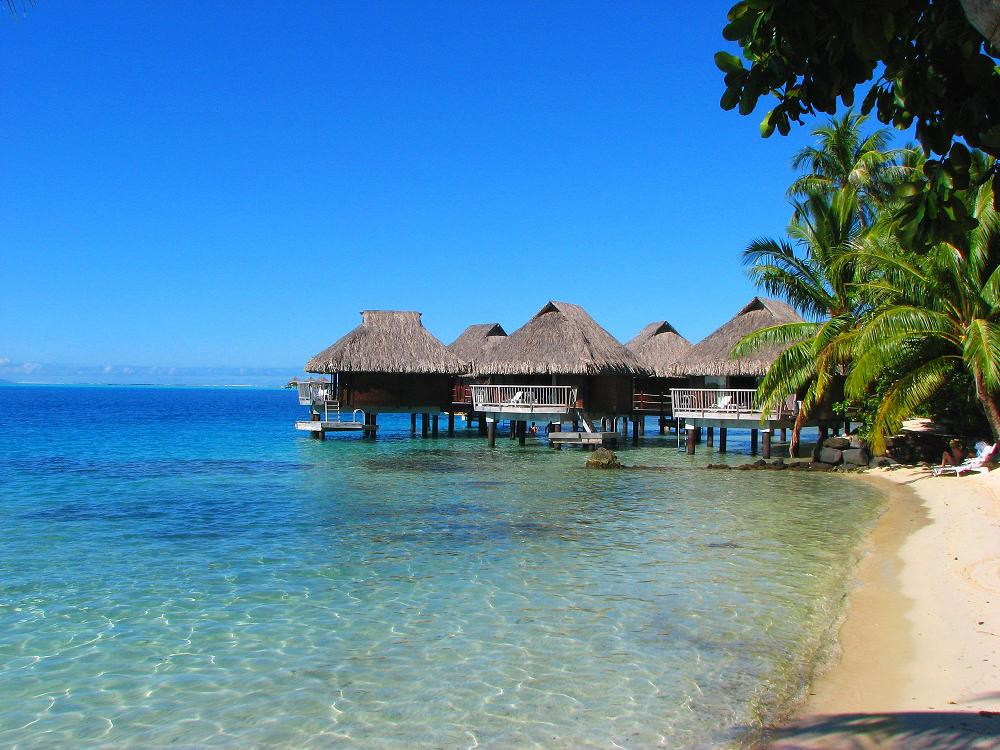 о. Бора-Бора та о. Муреа (Французька Полінезія)
Водні туристсько-рекреаційні об’єкти
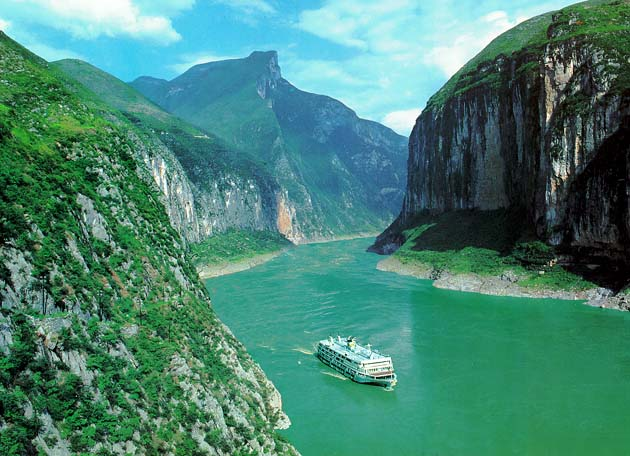 Річка Янцзи (Голуба Ріка) тече майже 6400 км по території Китаю, є третьою за довжиною у світі.
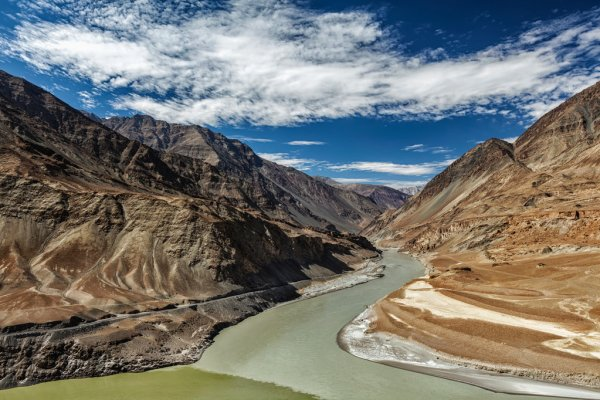 Інд
Найбільші річки басейну Індійського океану – Інд, Ганг, Брахмапутра
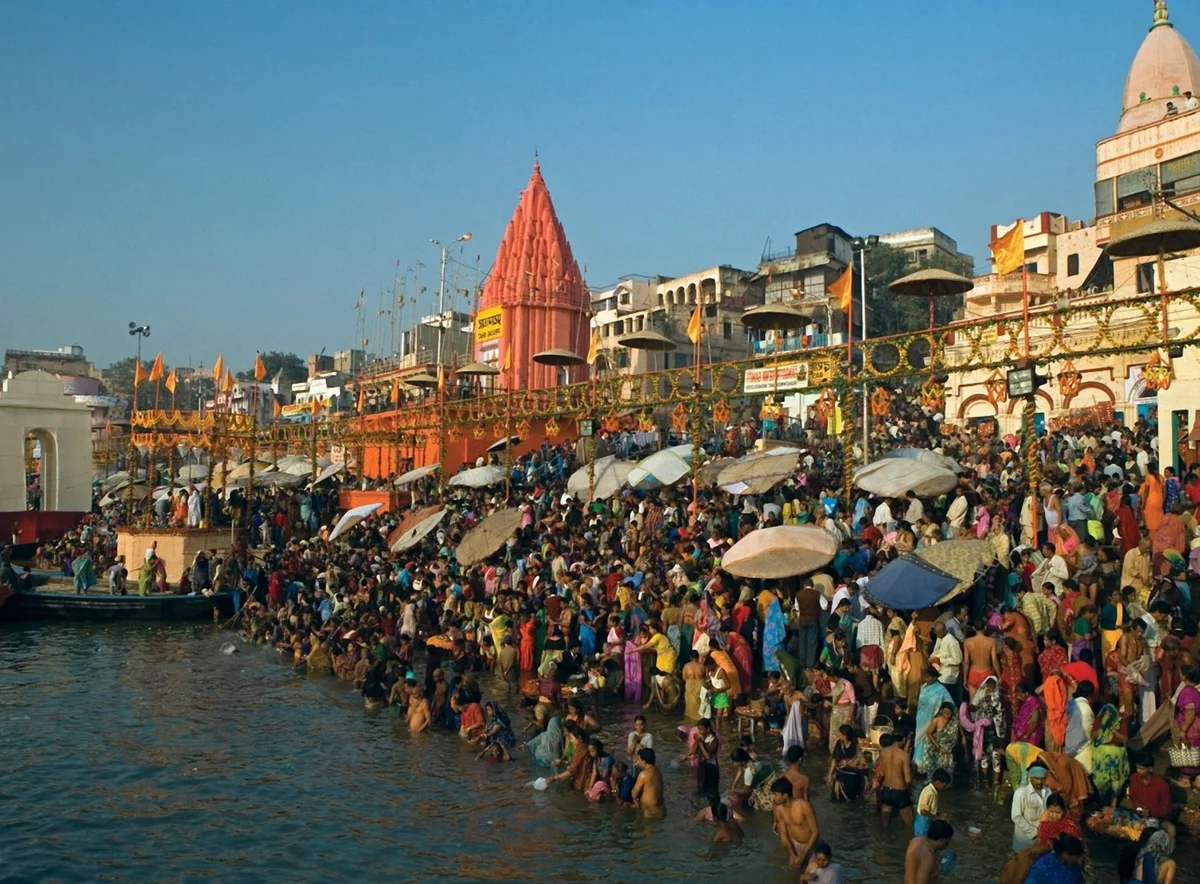 Ганг - одна з найповноводніших та найдовших (2 510 км) річок Південної Азії. З давніх часів уважається священною для індусів. Індуси здійснюють паломництва до неї. На її берегах проходять кремації, у воді розсіюється попіл померлих індусів та здійснюються обрядові купання. 
Пороги річки Ганг у її верхів'ях  також є популярним місцем рафтингу, що приваблює в літні місяці сотні любителів активного відпочинку.
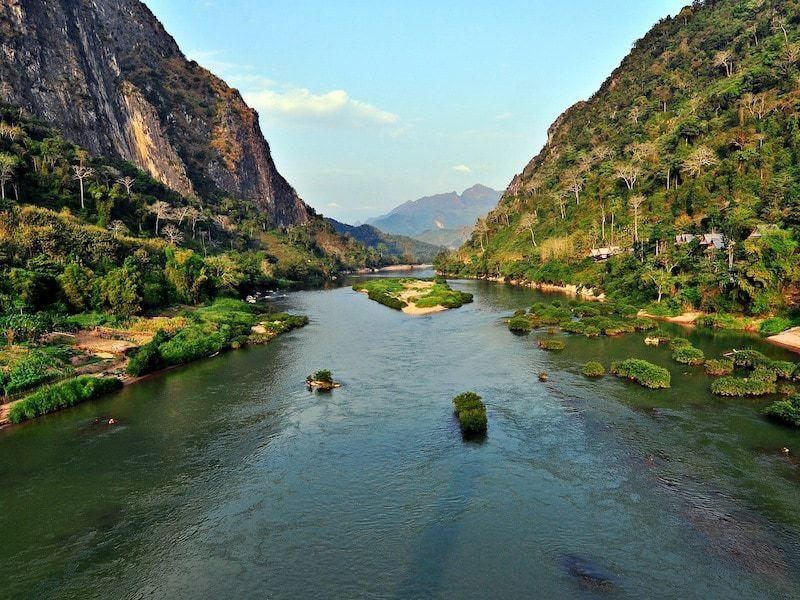 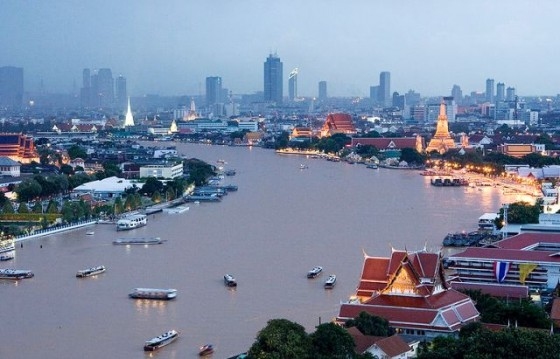 Меконг одна з найбільших річок світу, зокрема є третьою за довжиною в Азії.
Чаопхра́я (Менам) — річка на півострові Індокитай, найбільша в Таїланді.
Велике значення у житті тайців мають річки Меконг, Менам, Салуїн. Вони є і головними «коридорами» туристичного освоєння внутрішніх районів.
Озера
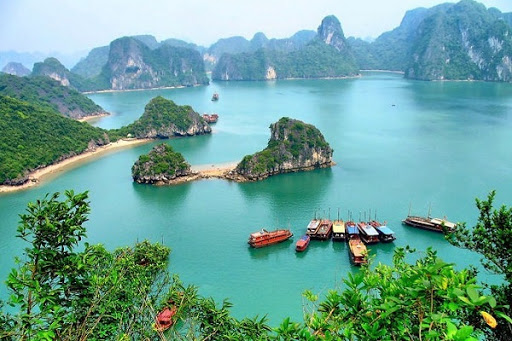 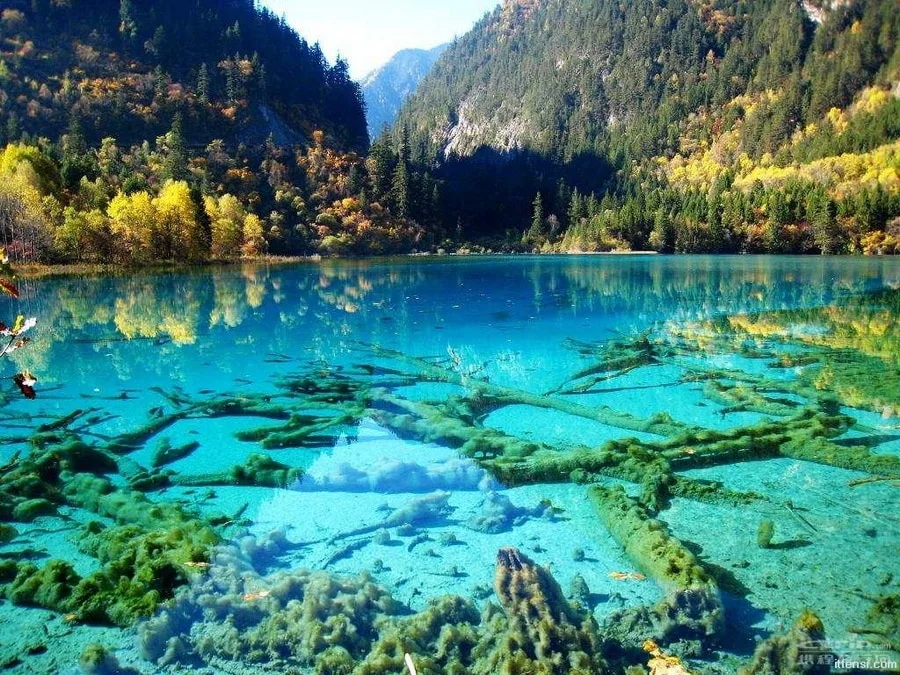 Озеро П’яти квіток, Китай
Бухта Халонг, В’єтнам
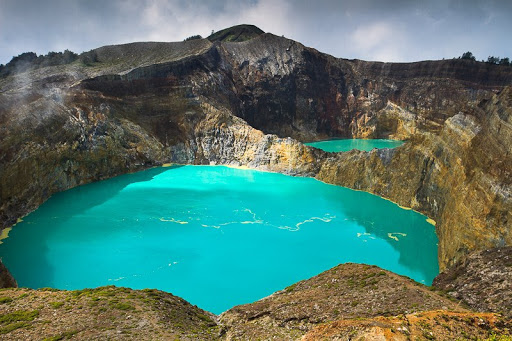 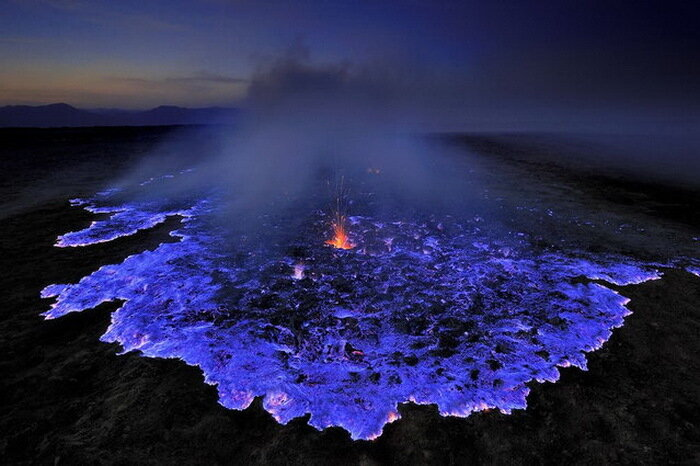 Сірчане озеро Кавах Л’єн в кратері Індонезійського вулкана
Вулканічні озера Келімуту в Індонезії
Водоспади
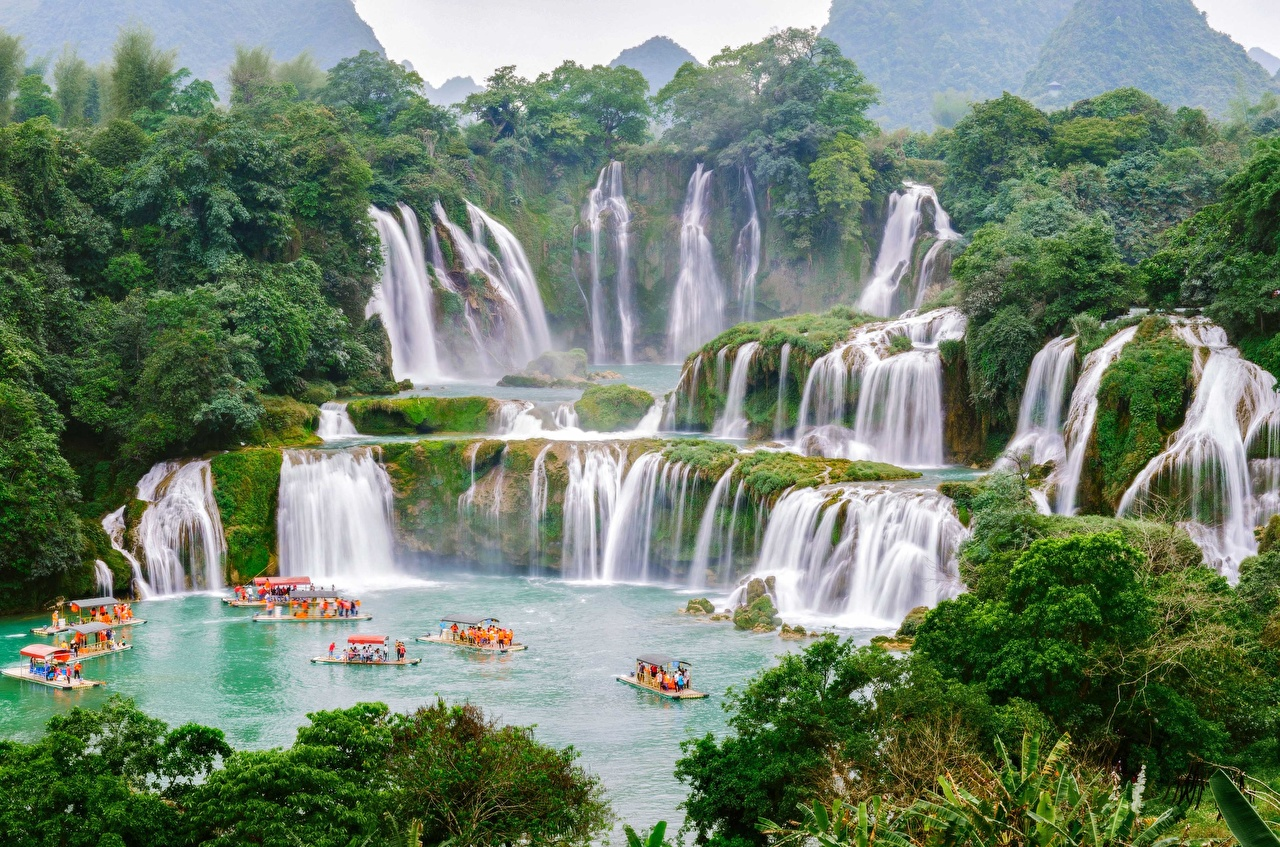 Детіан, Китай-В’єтнам
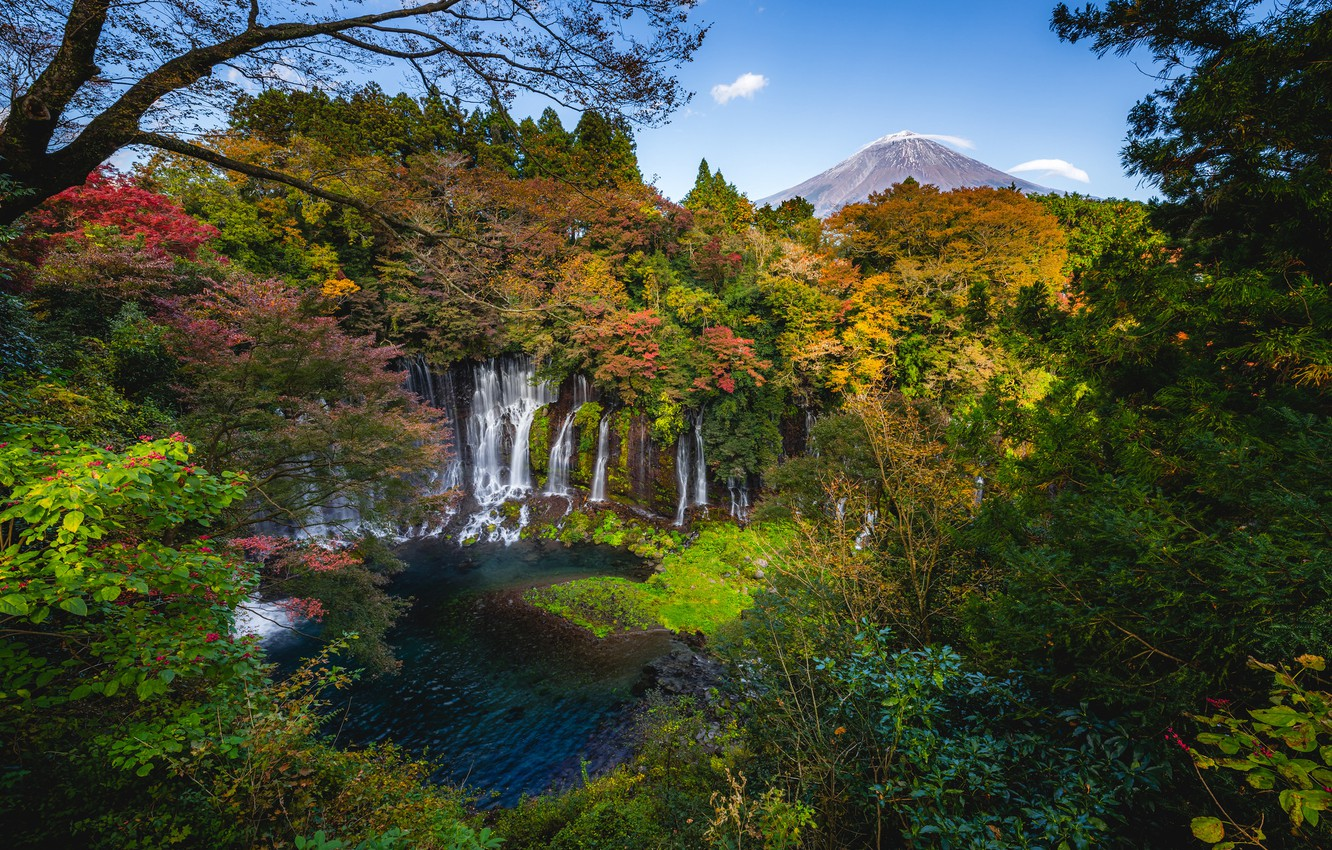 Шіраіто, Японія
Ландшафтні ресурси
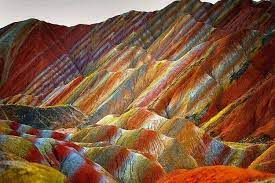 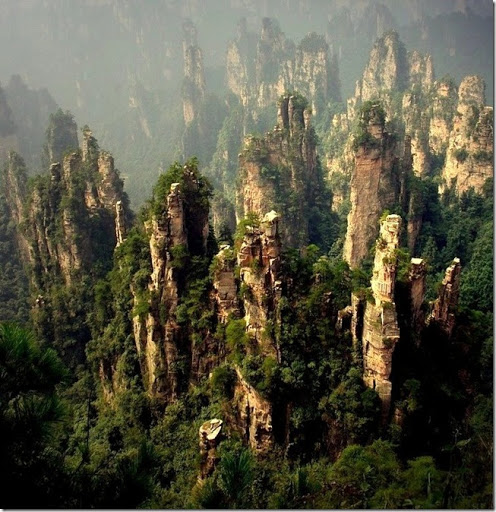 Унікальні кольорові скелі Чжан’е Данкс та Жовті гори (Хуаньшань) знаходяться у Китаї. Останні відомі тим, що стали прообразом гір Пандори у фільмі «Аватар».
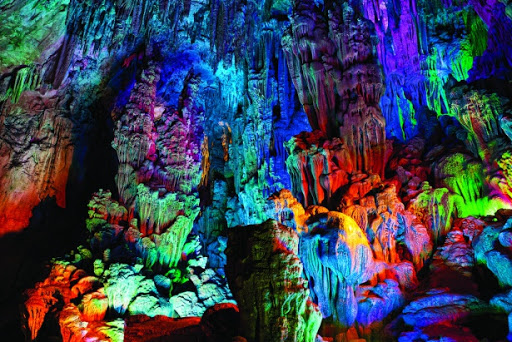 Гори Гуйлінь, Китай, пориті тунелями та печерами, вимитими за багато століть дощовою водою. Одна з найбільш відомих – Печера Очеретяної флейти.
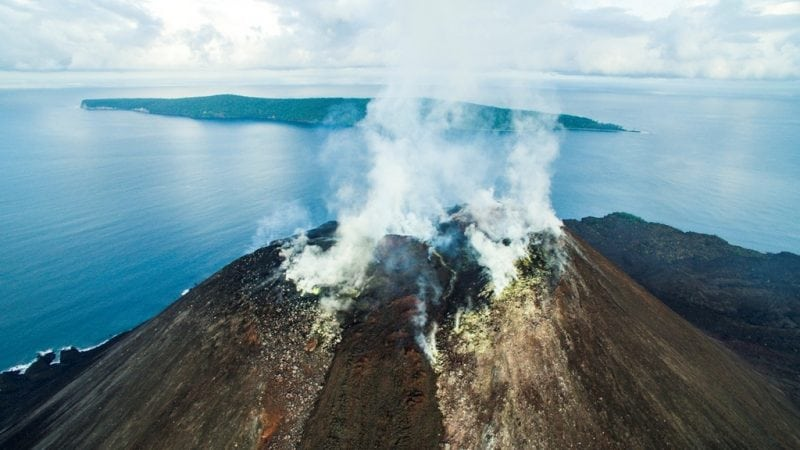 Відомий на весь світ вулкан Кракатау розташований між островами Суматра і Ява. Його виверження, яке відбулося в 1883 році, зруйнувало острів, на якому він перебував, а підняті вибухом цунамі змили в океан близько 300 міст і стали причиною смерті понад 40 000 людей. Тепер на його місці  - три окремих острови, між якими утворився новий вулкан - Анак Кракатау у перекладі - "Дитя Кракатау". Побачити залишки гіганта і молодий вулкан можна, допливши до них на катері.
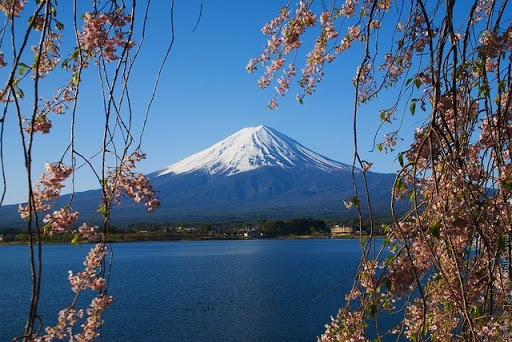 Вулкан Фудзіяма – це не просто вулкан, який називають найкрасивішим в світі, а й священна гора в Японії.
Бальнеологічні ресурси
Традиційний лікувально-оздоровчий туризм на кліматичних, бальнеологічних і грязьових курортах розвинений погано.
Іноземних туристів привертає східна, зокрема Тибетська медицина - традиційні для місцевого населення способи діагностики і лікування - акупунктура, фітотерапія, масаж, лікувальна гімнастика (Китай, Таїланд, Філіппіни). Бальнеологічними ресурсами виділяються Японія, Китай. Через віддаленість і високий внутрішній попит бальнеологічні курорти в міжнародному туризмі майже не задіяні. Кращу курортну базу має Японія.
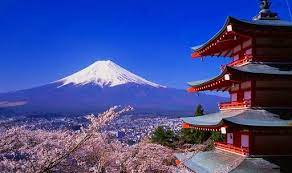 Орографічні ресурси
Гори Азії є найбільшими гірськими системами світу. Орографічні туристсько-рекреаційні ресурси Азії, в першу чергу, використовуються для розвитку екстремального туризму.
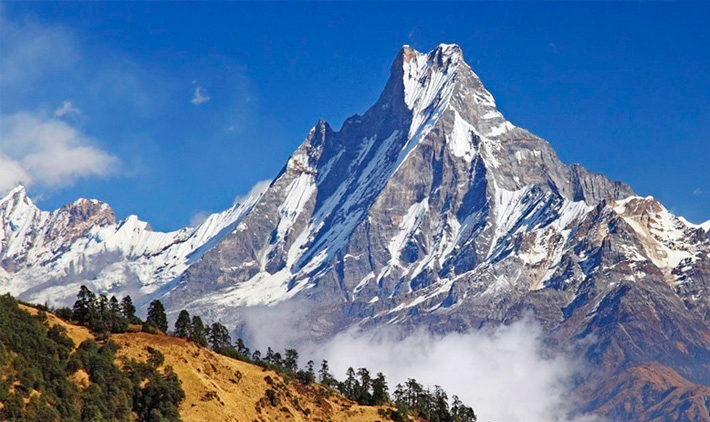 Гімалаї є найвищими горами в світі. Тут знаходиться 96 із 109 існуючих у світі вершин висотою понад 7300 м, у тому числі й найвища на планеті гора Джомолунгма (Еверест) – 8882 м.
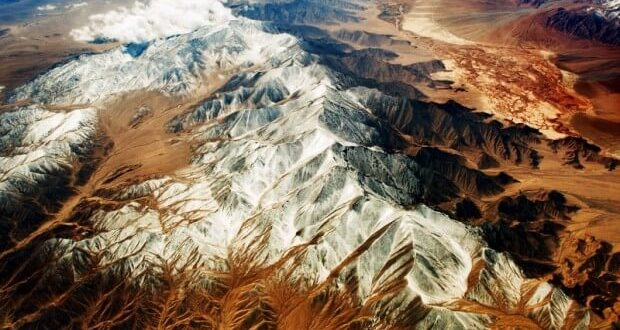 Куньлунь – одна з найбільших гірських систем у світі, розташована в Китаї
Археологічні ресурси
Печерні Міста Еллорі, Індія – комплекс з 34 печерних храмів, що створювалися протягом VII-IX століть. Каракорум, Монголія, - місто, яке колись було столицею Імперії монголів. Місто МохенджоДаро, Пакистан, – колиска індійської цивілізації, що є сучасником Єгипетських пірамід і одним з перших міст Південної Азії.
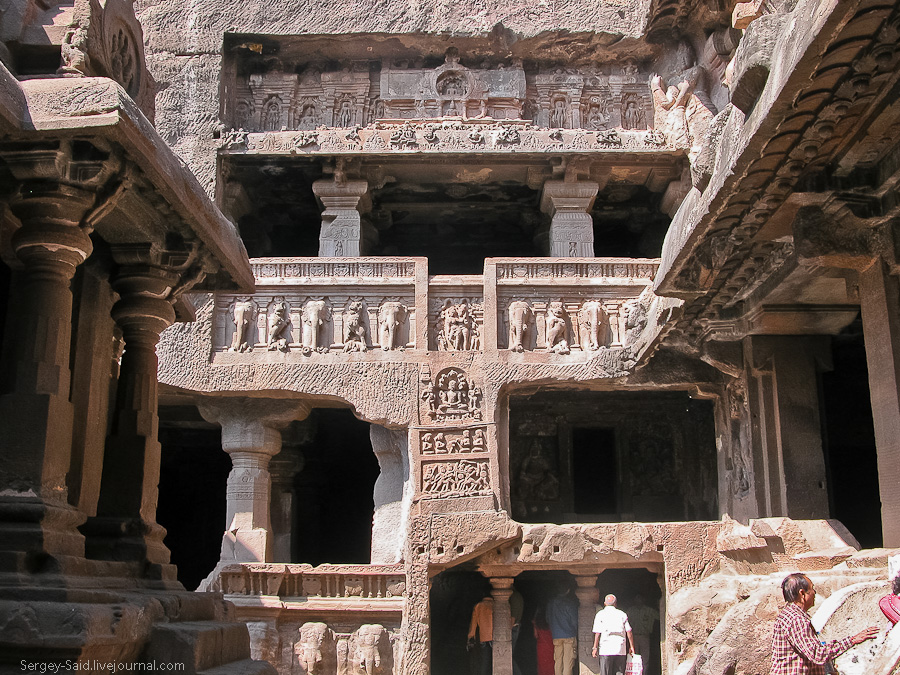 Еллорі, Індія
Країни Азійсько-Тихоокеанського туристичного регіону багаті на природно-антропогенні туристсько-рекреаційні ресурси.
 Популярні серед туристів національні природні парки Казіранга (Індія), Сагарматха (Непал), ФудзіХаконе-Ідзу (Японія), Канас (Китай)
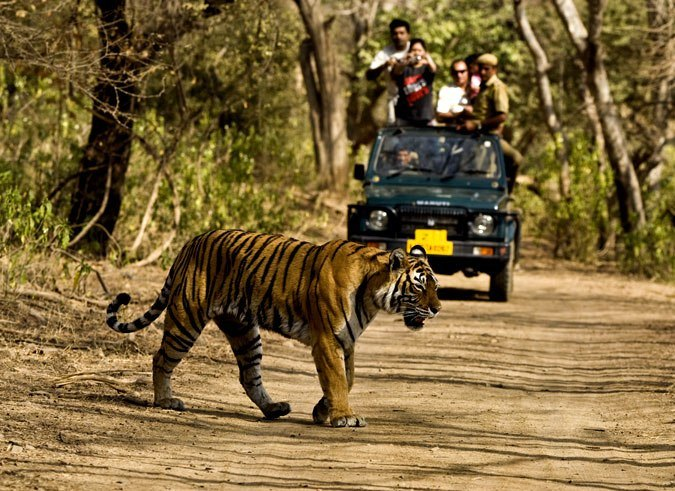 Казіранга (Індія)
Серед архітектурних пам’яток відомі Велика Китайська стіна, названа одним із нових «семи чудес нового світу», найбільша оборонна споруда всіх часів.
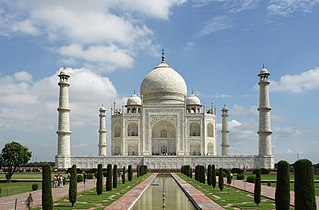 Тадж-Махал – мавзолей-мечеть, що знаходиться в Агрі (Індія)
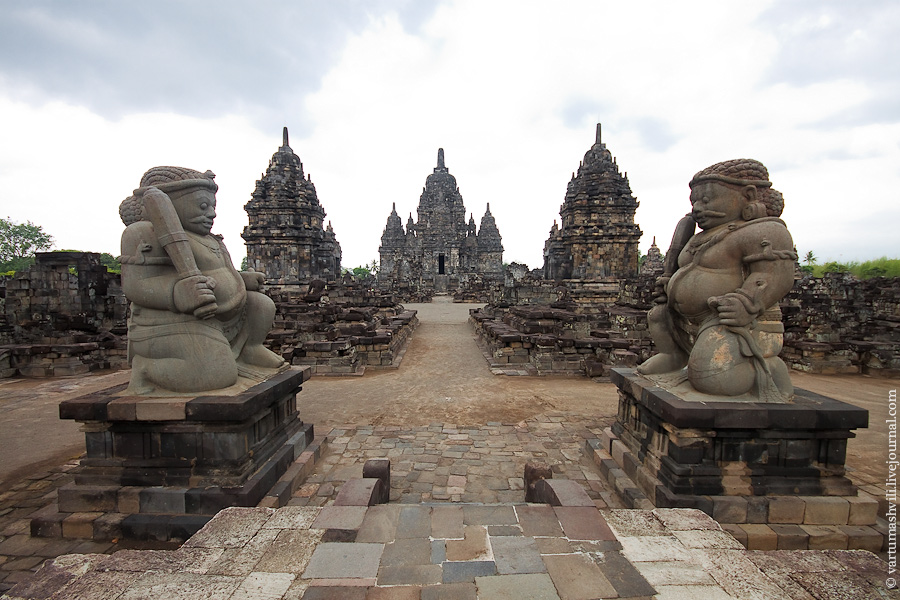 Боробудур, Індонезія, – буддійська ступа й пов’язаний з нею храмовий комплекс, найбільший буддійський пам’ятник на Землі.
На думку дослідників, споруду можна розглядати як величезну книгу для паломників. У міру здійснення ритуального обходу кожного ярусу паломники знайомляться з життям Будди і з елементами його вчення.
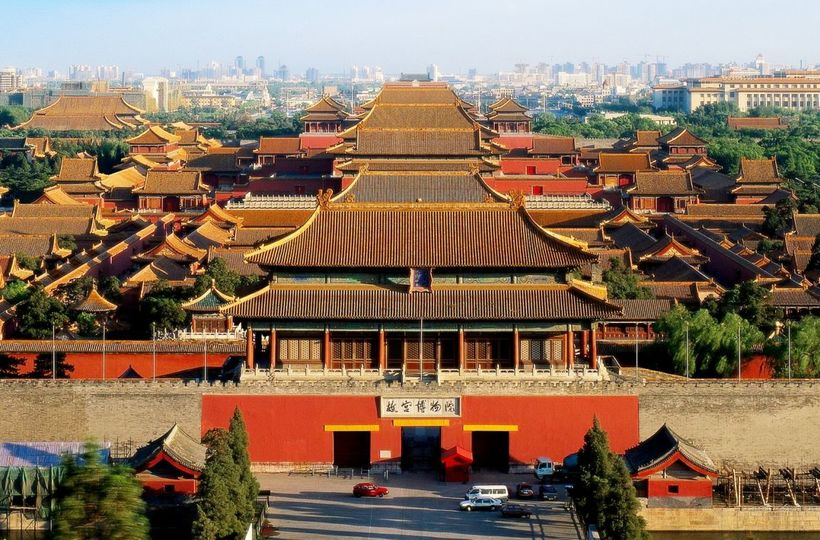 Заборонене місто (Імператорський палац) у Пекіні, Китай, – найбільший палацовий комплекс у світі, що нараховує 9999 кімнат
М’янму -  «країна пагод». 
Провідний архітектурний тип — ступа. Самобутню форму храму-ступи в Шведагоні побудовано в X столітті. Це широке дзвоноподібне завершення на квадратно-уступчастій основі.
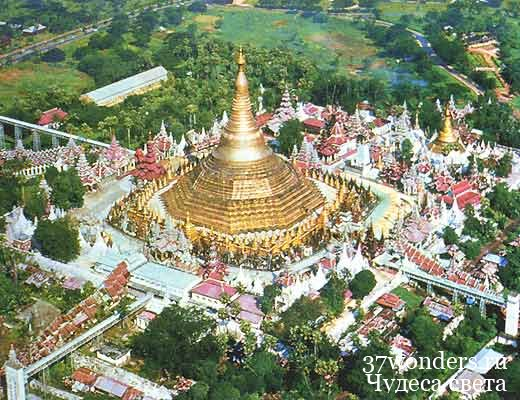 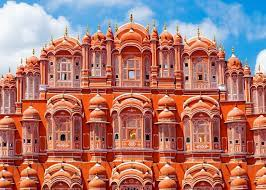 Хава-Махал, Джайпур, Індія – п’ятиярусне крило палацового комплексу в формі вінця Крішни
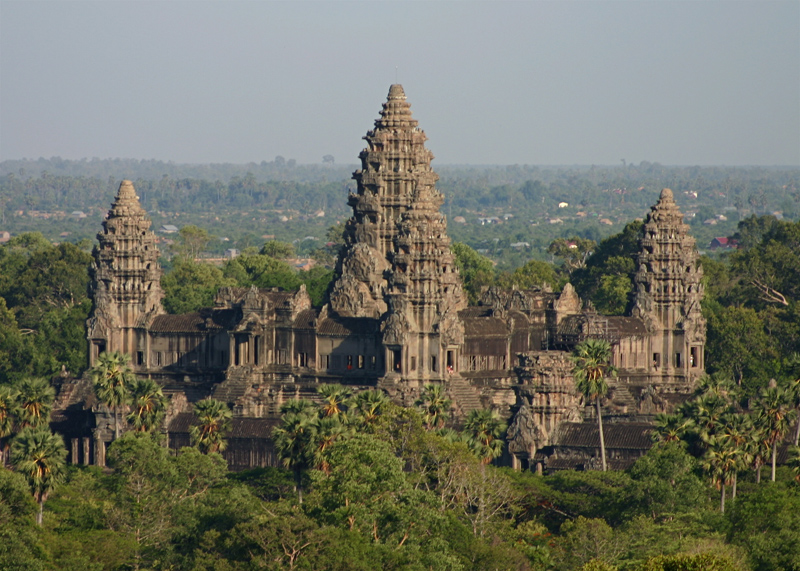 Ангкор, Камбоджа - місто-храм площею більше 400 км2 та пишними скульптурами індуїстських храмів.
Музеї світового значення
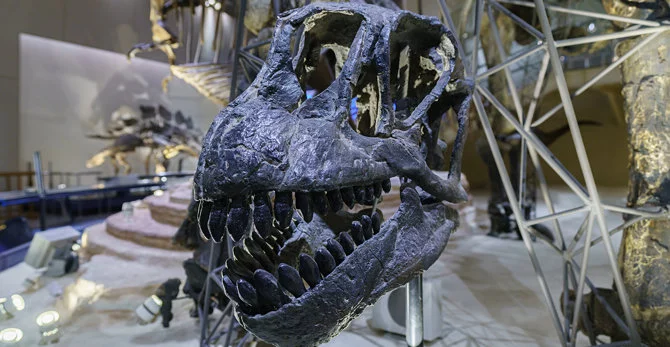 Національний музей науки Японії був заснований в Токіо в 1871 році. Більшу частину його експозиції складають природничі експонати: опудала тварин, залишки динозаврів і їх сучасні макети та ін.
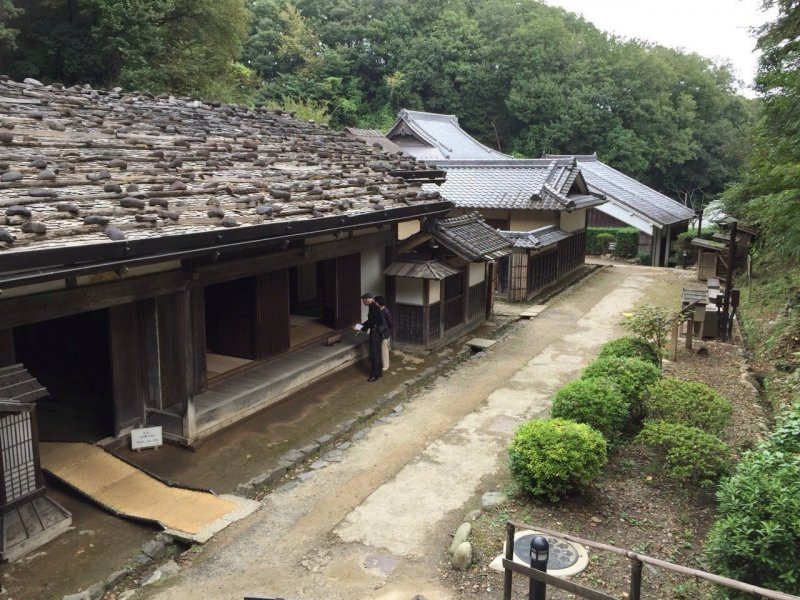 В іншому японському музеї Мінаковен представлено будинки епохи Едо (XVII - XIX ст.)
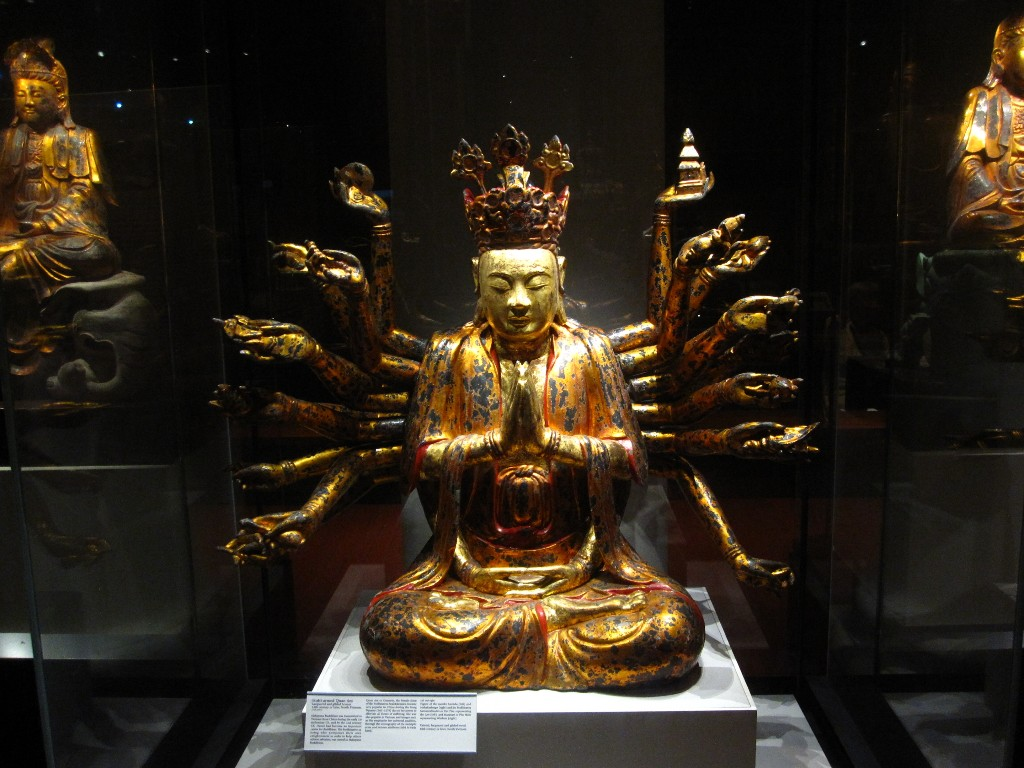 Музей Азіатських цивілізацій в Сінгапурі представляє широку експозицію, присвячену культурній спадщині багатьох азіатських країн протягом 5 тисяч років.
Паркові ресурси
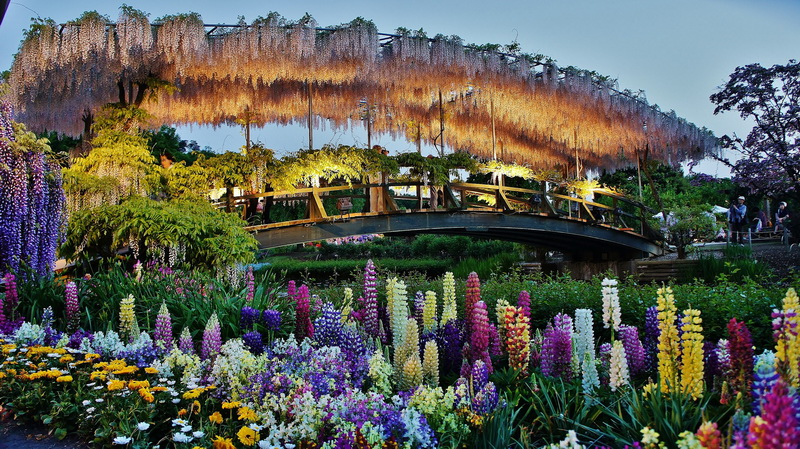 Парк квітів Асікага (Японія) охоплює близько 8,2 га і славиться різноманітними видами гліциній. У парку є 100 річна гліцинія, також близько 160 гліциній яким близько 60 років і 1500 азалій, яким більше 60 років.


Національний приморський парк Хітачі (Hitachi Seaside Park), розташований в місті Хітатінака. Це прекрасне місце відпочинку для всієї родини - крім споглядання прекрасних пейзажів можна поплавати в басейні, розважитися в луна-парку та поспілкуватися в зоопарку з тваринами.
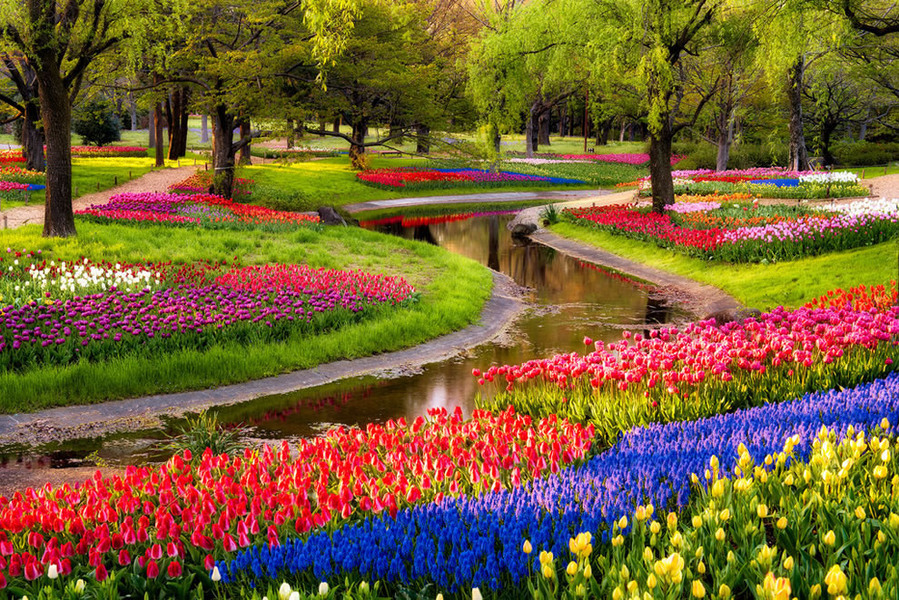 Національний Сад Орхідей входить до числа основних визначних пам’яток Сінгапуру. Територія саду засаджена 60 тисячами орхідей, включаючи 2000 гібридів.
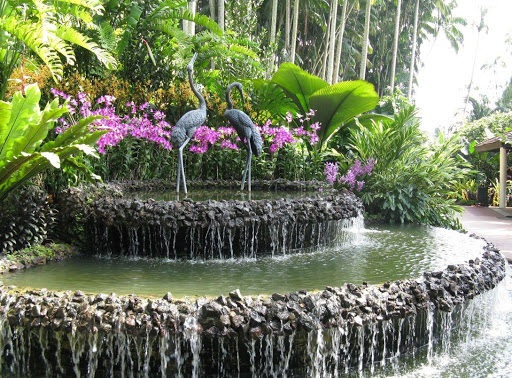 Релігійний туризм
Конфесійна різнорідність визначає розвиток релігійного туризму.
У Східній Азії переважає буддизм, конфуціанство, синтоїзм;
у Південно-Східній Азії - буддизм, іслам, християнство;
Філіппіни - зони християнства.
У Океанії широко поширені місцеві релігії.

У ранніх писаннях буддистів згадуються чотири місця, які паломник-буддист зобов’язаний відвідати: 
Лумба-ні (місце, де народився Будда; Непал), Бодх-Гая (місце, де на нього зійшло осяяння; Південний Біхар, Індія), Сарнатх (місце, де Будда прочитав першу проповідь; околиці Варанасі, Індія), Кушинагара (місце, де він помер; поблизу міста Горакхпура, Індія).
З розвитком і поширенням традицій буддизму сотні інших об’єктів стали місцями поклоніння – храми, ступи, пагоди, гори і дерева-бодхи. Дерево Бодхи / Будди, або Фікус Священний - дерево, під яким Будда провів перший тиждень після просвітління. Історична столиця Тибету, Лхаса, є священним містом ламаїзму – тибетської форми буддизму.
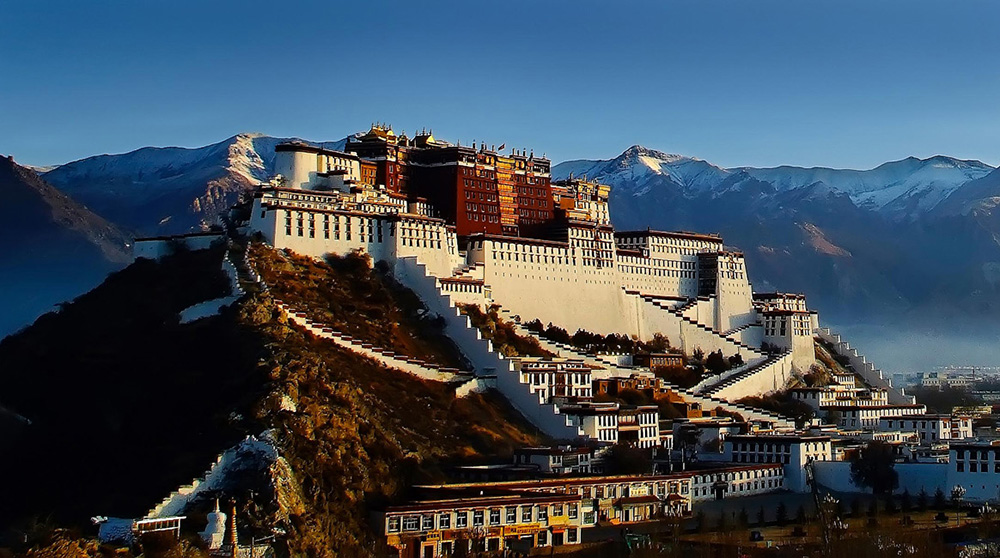 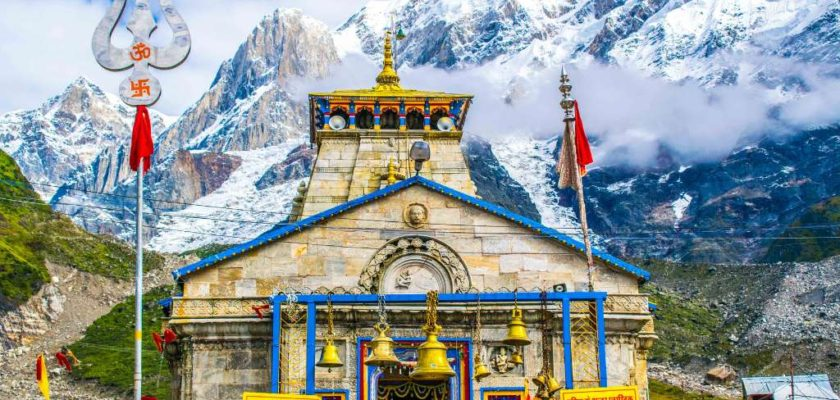 Індуїзм. Найважливіше місце Чап-Дхам – центр індуїстського паломництва. Головною визначною пам’яткою території є храм Бадрінатхе, побудований в IX столітті королями. У першу чергу – це місце для поклоніння Вішну, хоча представлені й інші боги.
Гора Кайлас знаходиться на заході Тибетського нагір’я. Для буддистів, індуїстів, прихильників бонпо і джайнів Кайлас – це центр Землі і центр Всесвіту. Кайлас має яскраво виражену пірамідальну форму, причому грані його чітко зорієнтовані по всіх частинах світу.
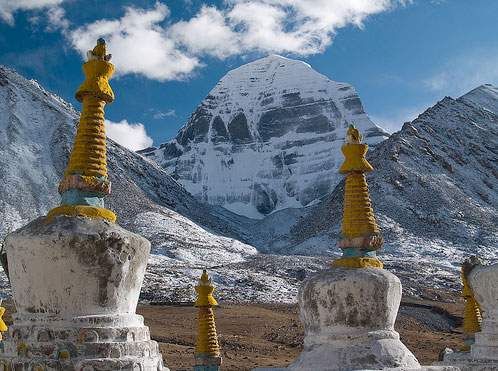 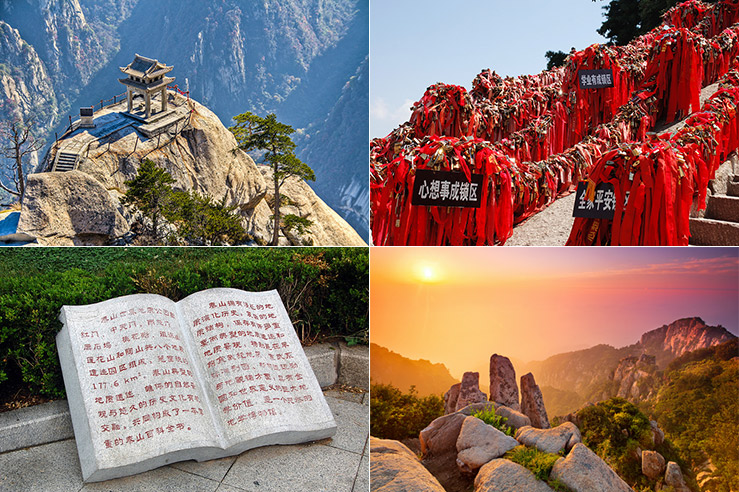 Даосизм. Найбільш відвідувані місця паломниками-даосами в Китаї – п’ять священних гір – Хуа Шань, Хен Шан, Хенг Шань, Тай Шань і Сон Шань.
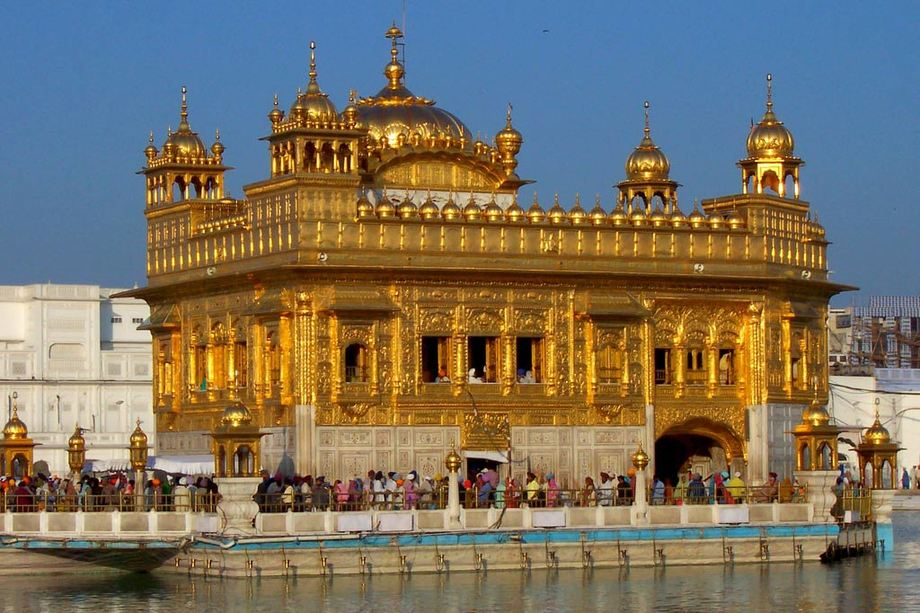 Сикхізм. Золотий храм (Амрітсар, Індія) – найсвятіше місце поклоніння для сикхів. Він був побудований на початку 1600-х з мармуру, а потім облицьований листовим золотом.
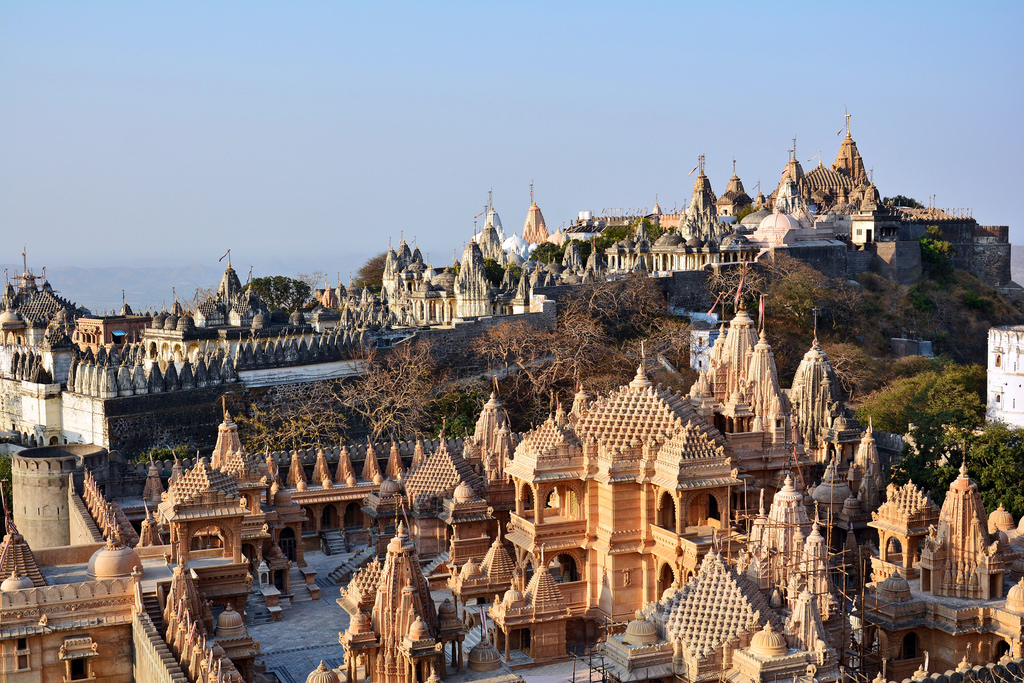 Джайнізм. Палітана (Індія) – священне місто джайнів. Місцевий пагорб Шатрунджайя є важливим місцем поклоніння в джайнізмі – системі вірувань, яка пов’язана з ненасильницьким ставленням до всіх живих істот: людей, тварин і навіть комах.
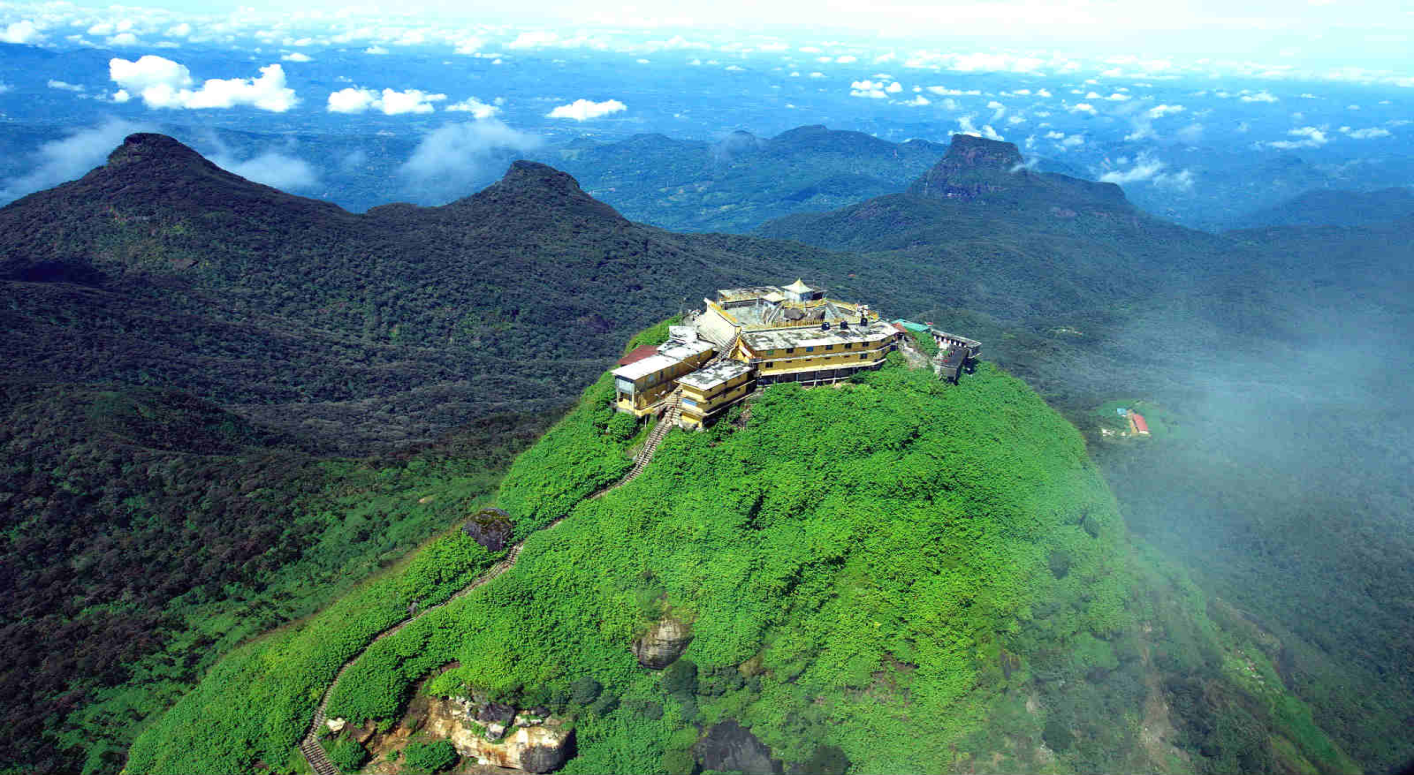 Шрі Пада (Шрі-Ланка) – релігійне місце, призначене для чотирьох основних релігійних груп. Ймовірно, саме тому чотири різні релігії вважають пік святим місцем, гідним паломництва.
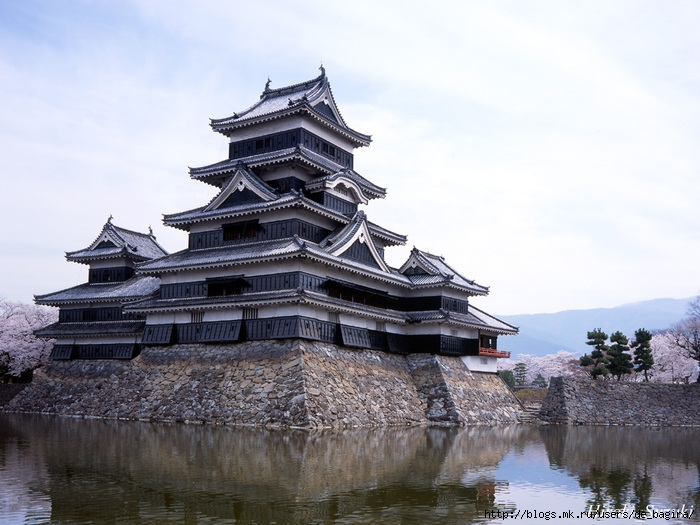 Синтоїзм. Гора Фудзіяма (Фудзі) найбільш широко відома і шанується як житло богів. Відоме також святилище Аматерасу – богині Сонця, яка вважається засновницею японської імператорської родини і Японії. 




Конфуціанство. Місто Цюйфу, розташоване в провінції Шандунь, – батьківщина відомого стародавнього мудреця Конфуція, де знаходяться головні конфуціанські святині: храм Конфуція, садиба Конфуція і ліс Конфуція.
 Храм Конфуція в Пекіні – другий за величиною конфуціанський храм в Китаї.
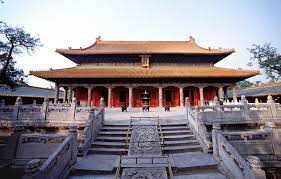 Діловий туризм
З нього почався туристський бум в регіоні. 
Частка ділових туристів складала в 60-х роки до 80 %, зараз впала до 21 %, що вище за середньосвітовий показник.
Виділяються напрями: Японія, Китай, Сянган, Сінгапур, Тайвань. До кризи - Індонезія.
 Розвивається інсентив-туризм -  вид ділового туризму - туристичні поїздки, що організовуються підприємствами та фірмами для своїх співробітників чи партнерів як винагорода за високі показники в роботі.
Сянган є провідним в АТР банківським центром, тут знаходяться штаб-квартири багатьох організацій. У планах розвитку туризму Сінгапуру намічено зробити його діловою столицею АТР.
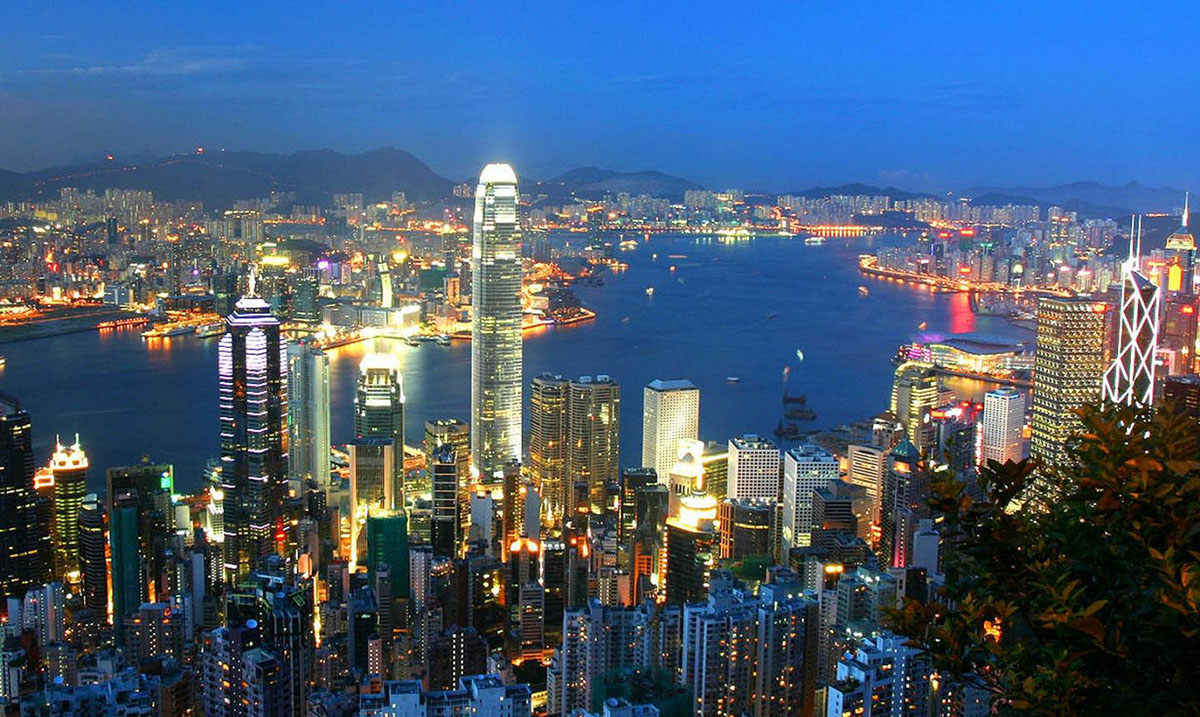 Гонконг (Сянган)
Індустрія розваг в Японії має дуже високий рівень і визнана другою в світі, поступаючись лише США.
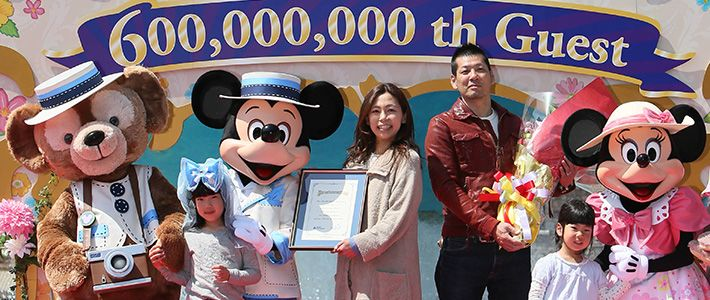 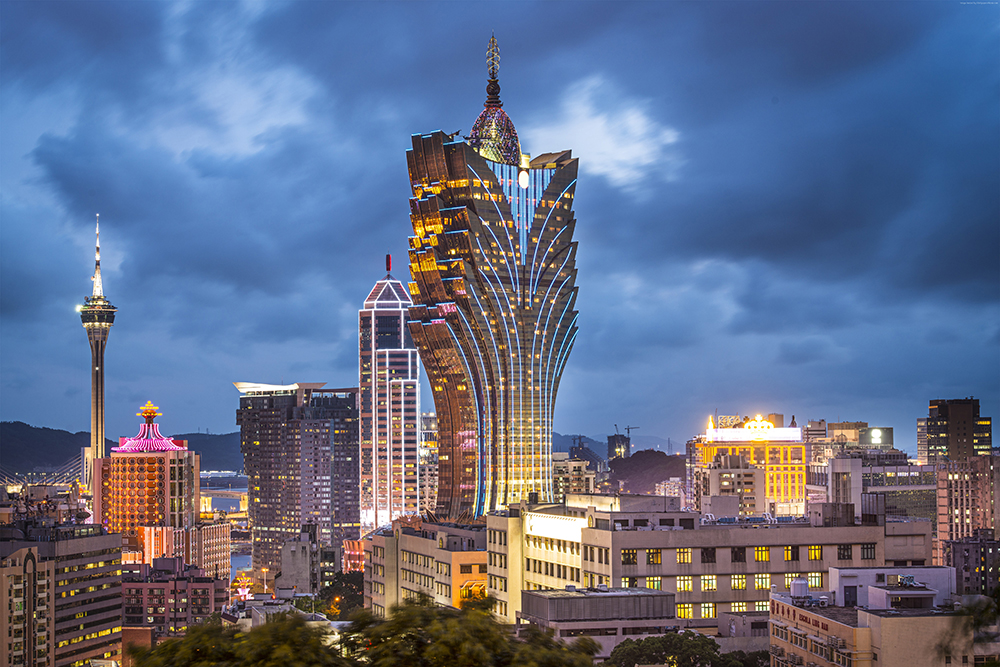 Макао є провідним центром грального туризму в АТР
Останнім часом подієві туристичні ресурси стають потужним мотивом для подорожей в країни Азійсько-Тихоокеанського туристичного регіону.
Гастрономічні фестивалі: Фестиваль дуріану, Малайзія; День рибалки, Мальдіви; Фестиваль булочок в Китаї; Парад лечона, Філіппіни; Фестиваль пива, Китай.
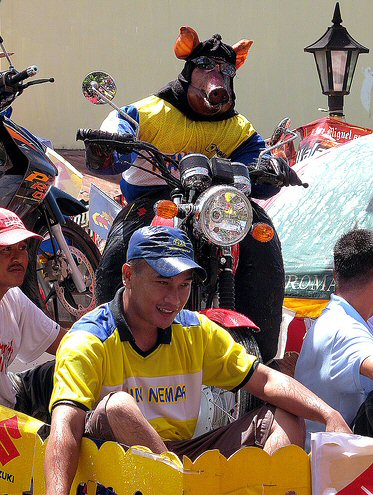 Парад лечона (смажених поросят), Філіппіни
Карнавали, театралізовані шоу: Свято ліхтарів у Китаї; Мавпячий фестиваль Лобукі, Таїланд; День явища Крішни, Індія. Фестиваль фарб Холі в Індії – щорічне свято весни й яскравих фарб. Китайський Новий рік (Свято весни) є головним і найтривалішим торжеством в Китаї та інших країнах Східної Азії.





Спортивні події: Гран-прі Сінгапуру – етап «Формули-1», що проводиться в нічний час; Сверчкові бої в Китаї;
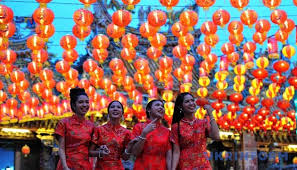 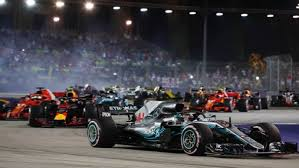